Science 10Focus on Plants
9.1
Specialized and Organized
Plant Cell specialization
Leaves contain many types of specialized cells that function for one main reason… 
PHOTOSYNTHESIS: a biochemical process powered by light energy in which carbon dioxide from the air and water from the soil are combined to make glucose and oxygen.
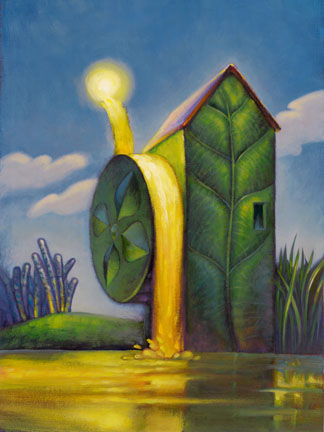 [Speaker Notes: Insert LSOF 04.013, 04.015, 04.003, 04.004, 04.016, 04.017]
Leaf Structure
EPIDERMAL CELLS
Epidermal Cells
Upper and lower epidermal cells are tightly interlocked to prevent physical damage or penetration by pathogens (disease)
1 layer thick!
Epidermal Cells
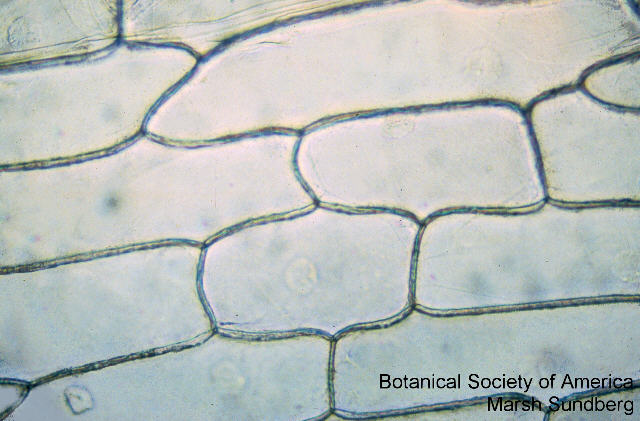 Waxy cuticle acts as water barrier to conserve water
Stomata and Guard Cells
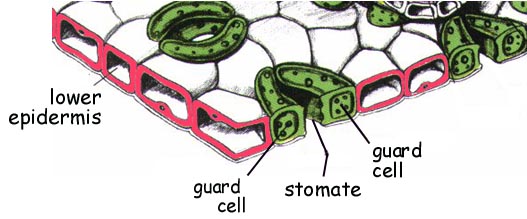 Stomata and Guard Cells
Guard cells on lower epidermis control opening and closing of stomata 
allows gas exchange between external and interior photosynthetic cells, also conserve water
Stomata clip
Stomata and Guard Cells
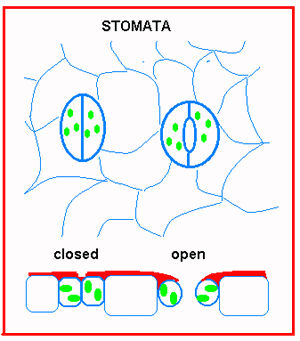 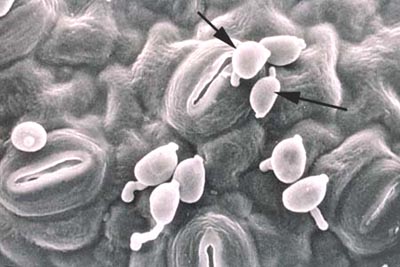 Vascular Tissue
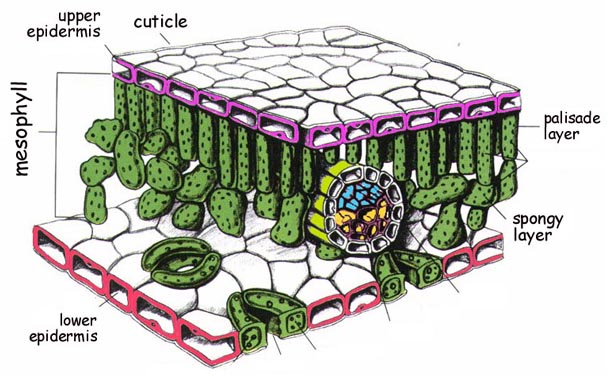 Vascular Tissue
Forms a series of tubes that transport fluids
Look like leaf veins
2 kinds…
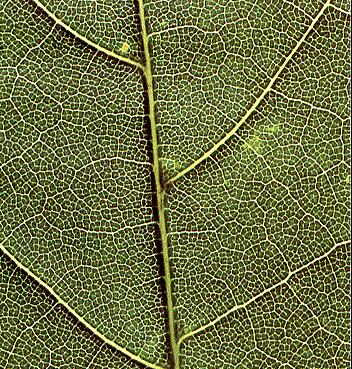 Vascular Tissues
XYLEM – carries water and mineral from roots to leaves
PHLOEM – carries sugars produced by leaves to other parts of the plant
Arranged together in a vascular bundle
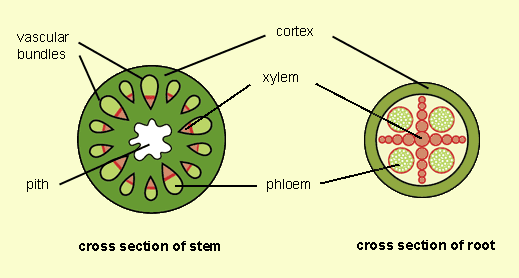 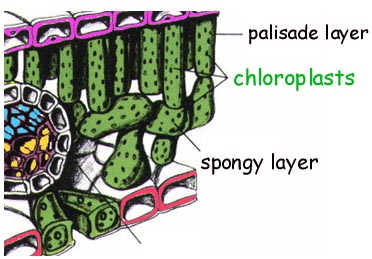 Chloroplasts
Palisade Tissue – Photosynthesis
Long narrow columns packed closely together
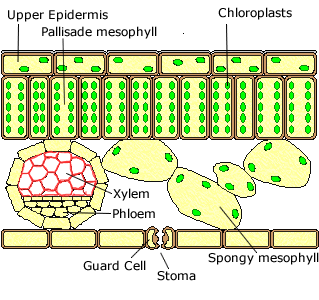 Layers of Tissue in Leaf Cross Section
Epidermal
Palisade Layer
Spongy Layer
Palisade tissue
Efficient for Photosynthesis because:
Close to upper layer for max sun exposure
Packed FULL of chloroplasts
Cytoplasm “streams” in circles so chloroplasts take turns near the top
Most photosynthesis 
occurs here
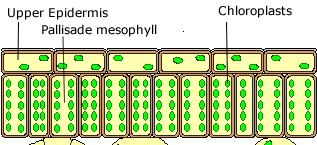 Streaming clip
Spongy Tissue
Very few chloroplasts
Round with many spaces between them
Gases collect here before being expelled from stomata
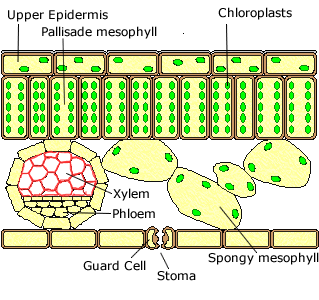 Label the Following Diagram
1 – Waxy Cuticle
2 – Upper Epidermis
3 – Palisade Layer
4 – Spongy Layer
5 – Xylem
6 – Phloem
7 – Lower Epidermis
8 – Guard Cells
9 - Stomata
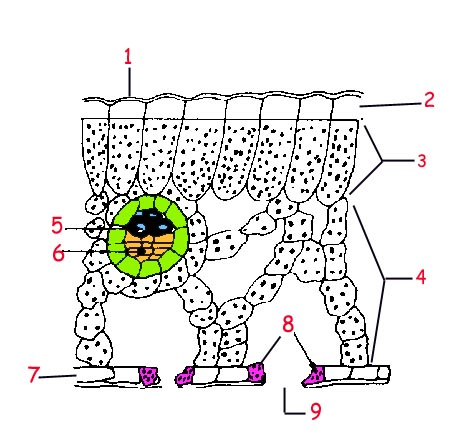 Photosynthesis tissue
Xylem and Phloem Continuation
Cell, Tissue, Organ, System
Compared to single-celled organisms, multicellular organisms have 3 primary advantages:
A larger size
A variety of specialized cells
An ability to thrive in a broader range of environments
With more complexity, however, more organization is needed.  There are successive levels of organization in multicellular organism.  Here is one example.
Cells:  the most basic unit of organization in organisms.
	Ex.
Tissues:  a cluster of similar cells that share the same structure and function.
	Ex.
Organ:  a combination of various types of tissue that work together to perform a specific function.
	Ex.
System:  a combination of organs and tissues that perform a shared complex function.
	Ex.